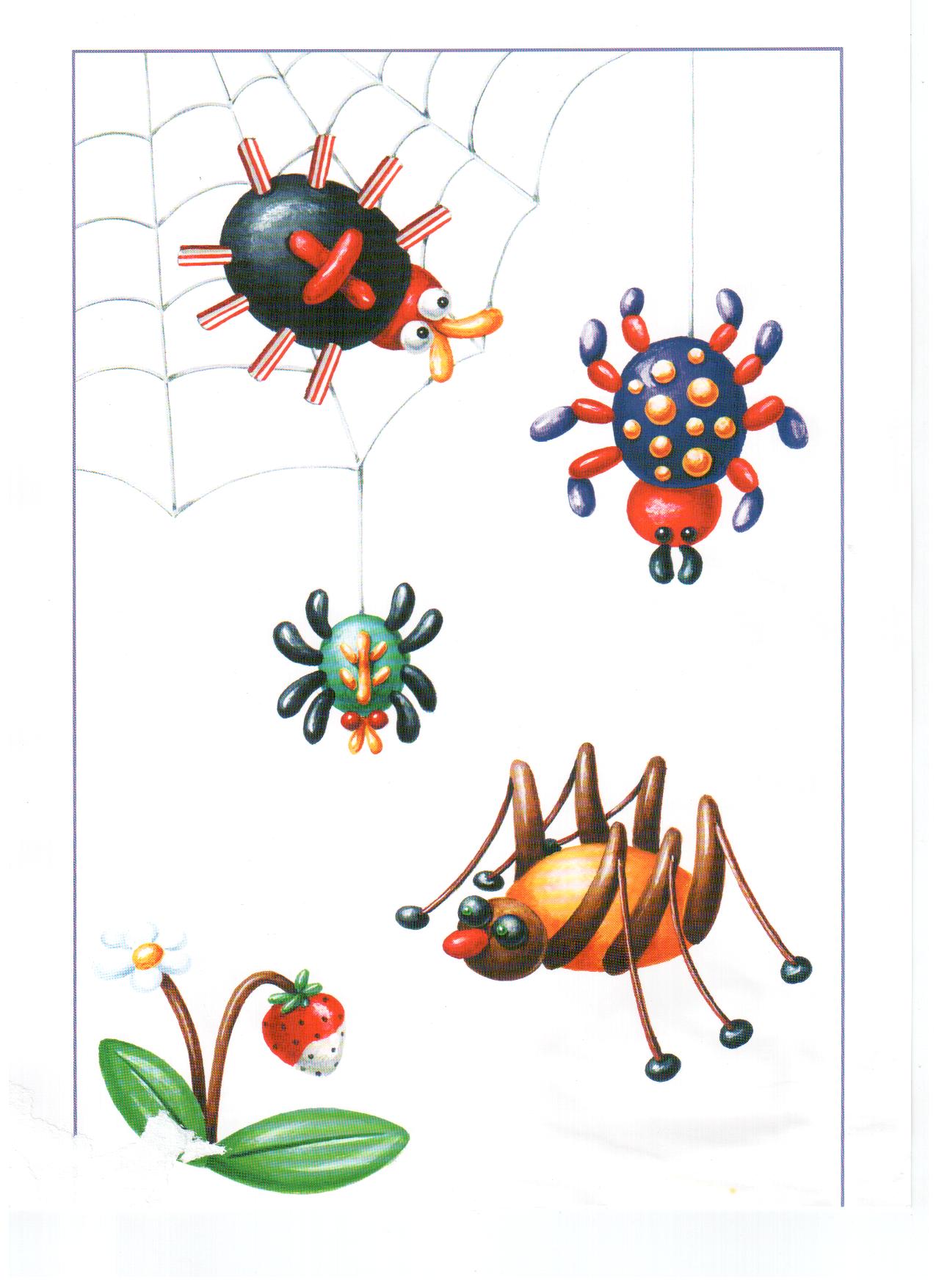 Лепка из пластилина:
Жуки и пауки
(по материалам И.А. Лыковой).
Марченко Елена,
МБОУ СОШ №3
Г. Красный Сулин
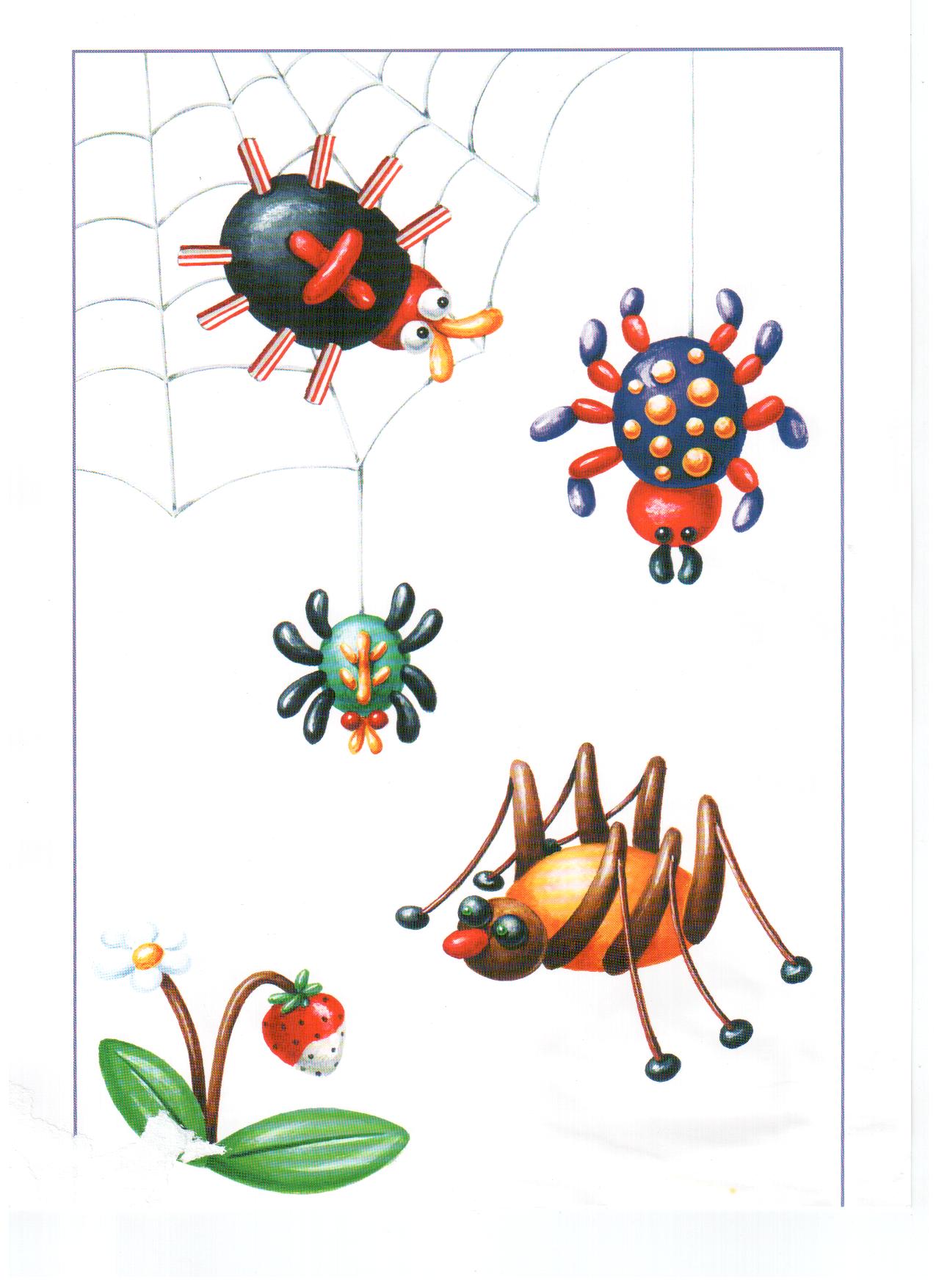 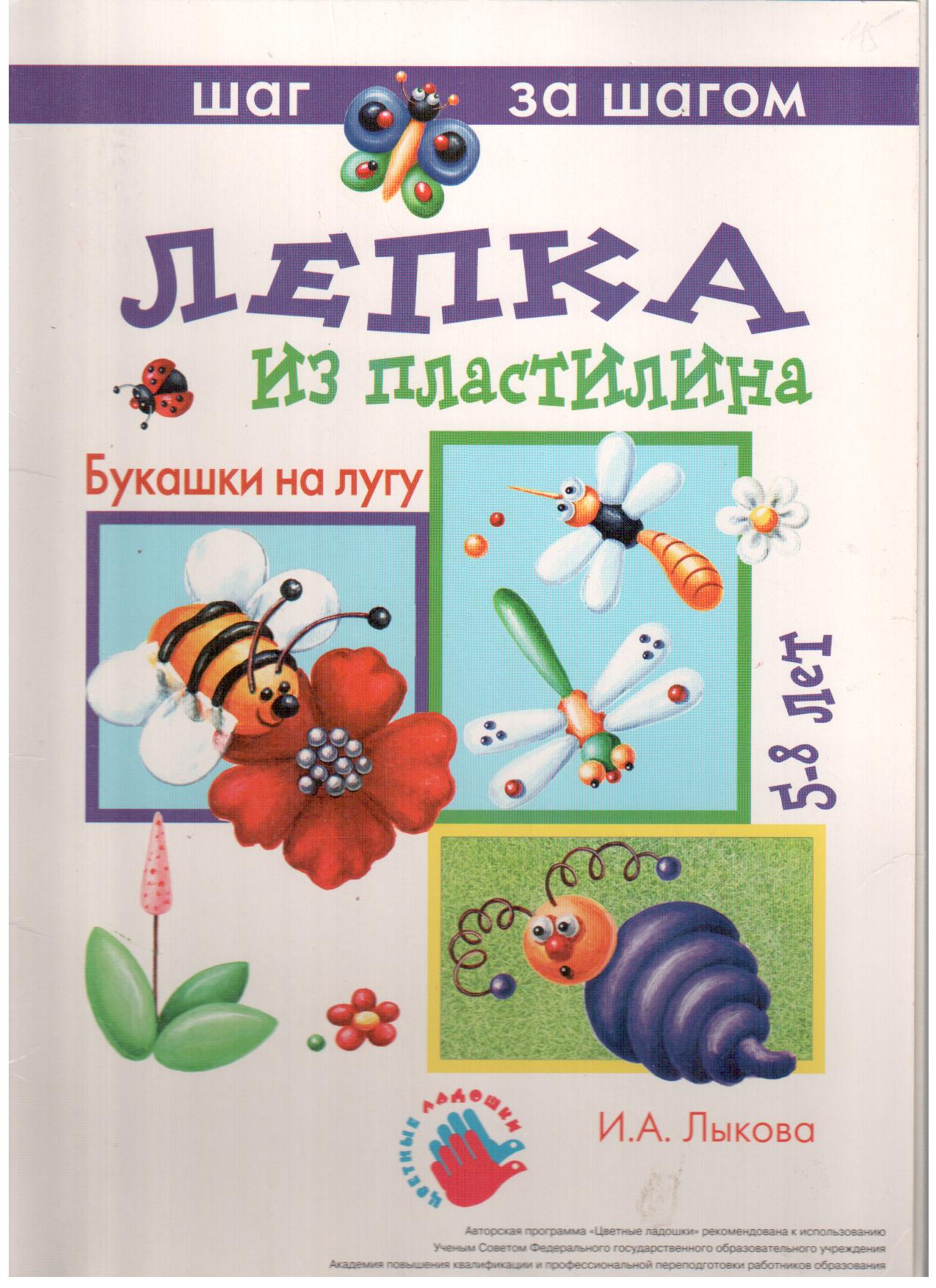 Жуки и пауки
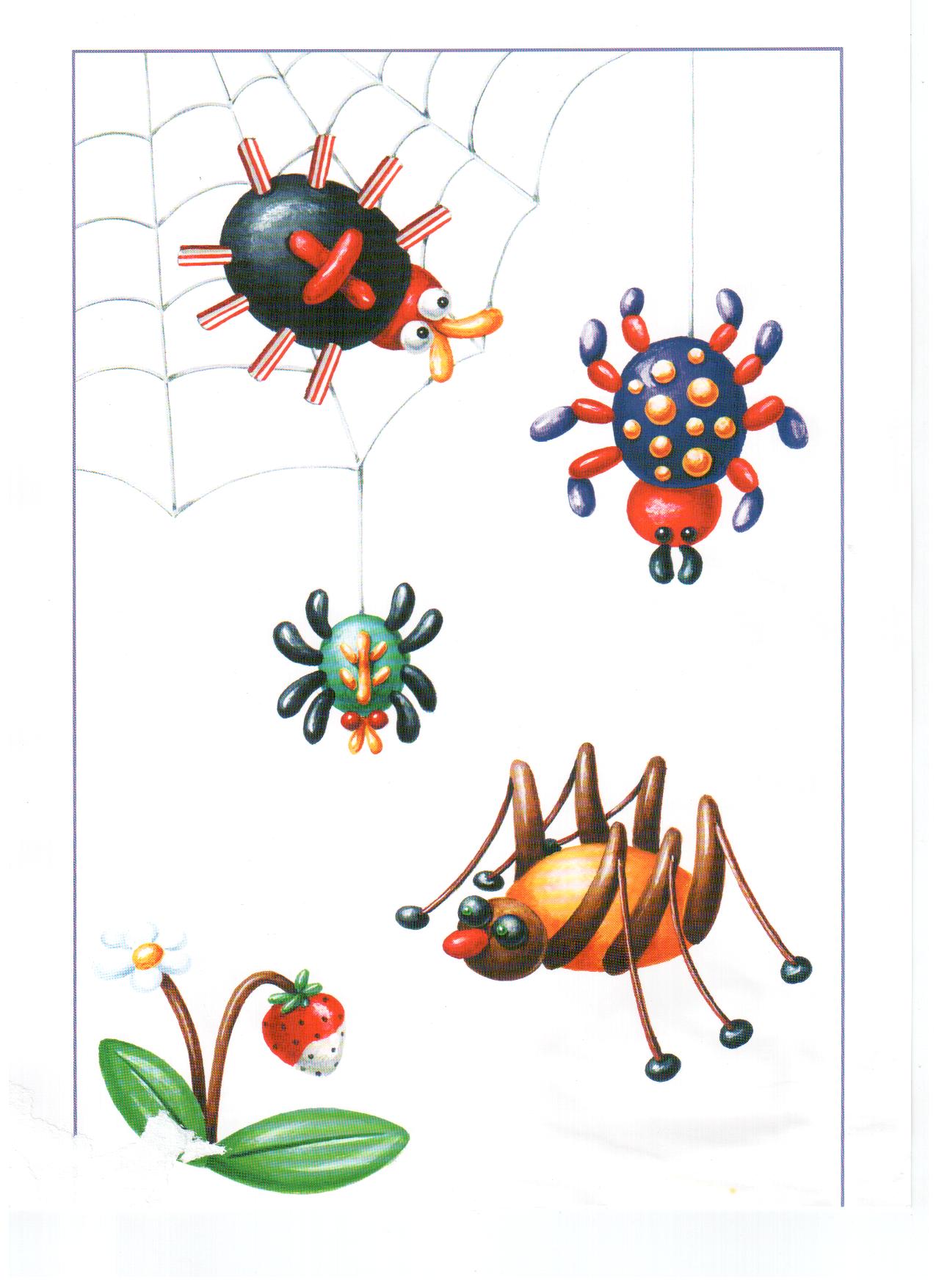 Задачи художественно-творческого развития:
Обогащение представления о разнообразии жуков и пауков;
Сравнение жука (6 ножек как у всех насекомых) и паука (8 ножек);
Поиск  способов для лепки туловища (диск, полусфера) и ног, изображение паутины;
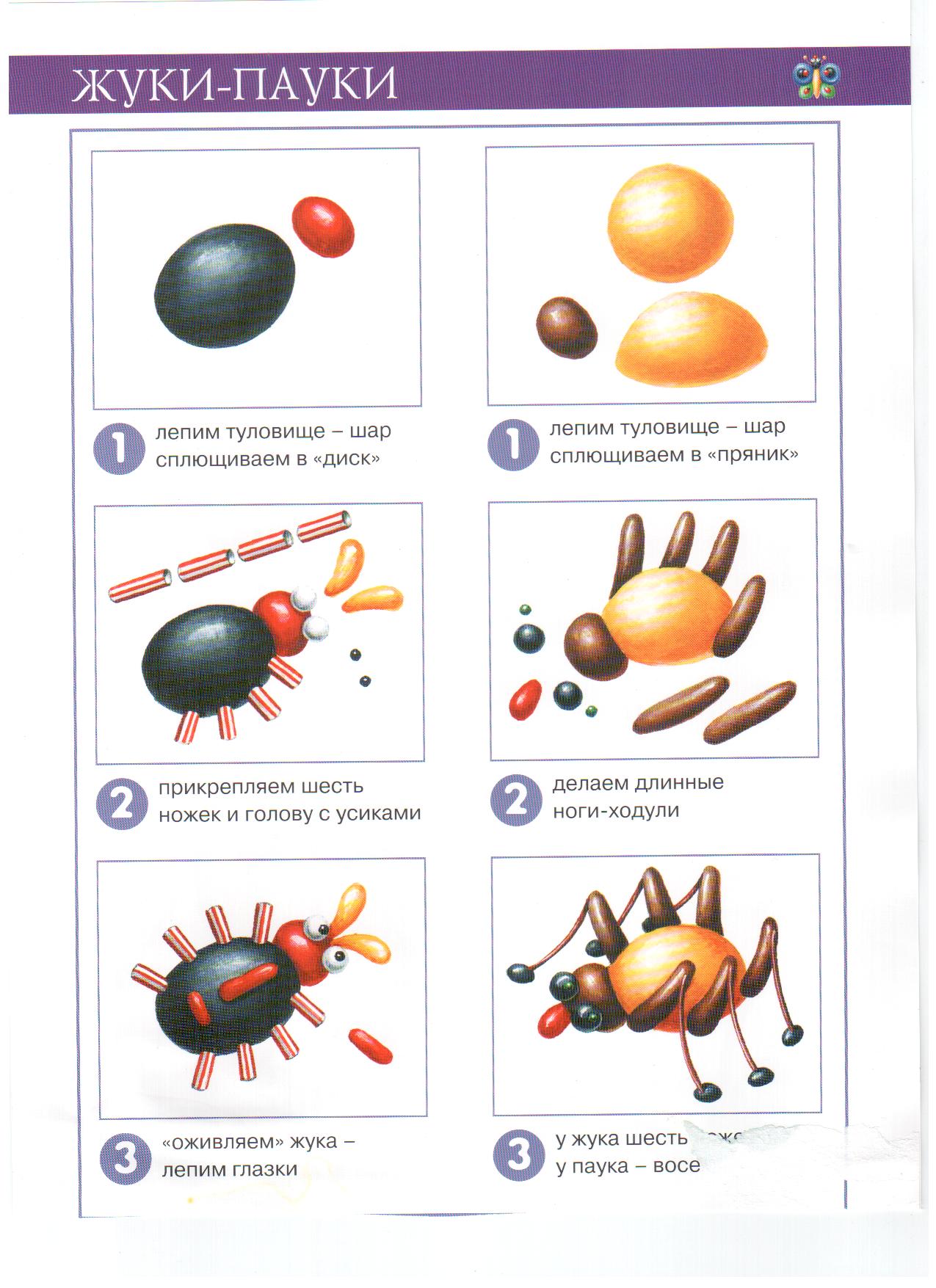 Паук
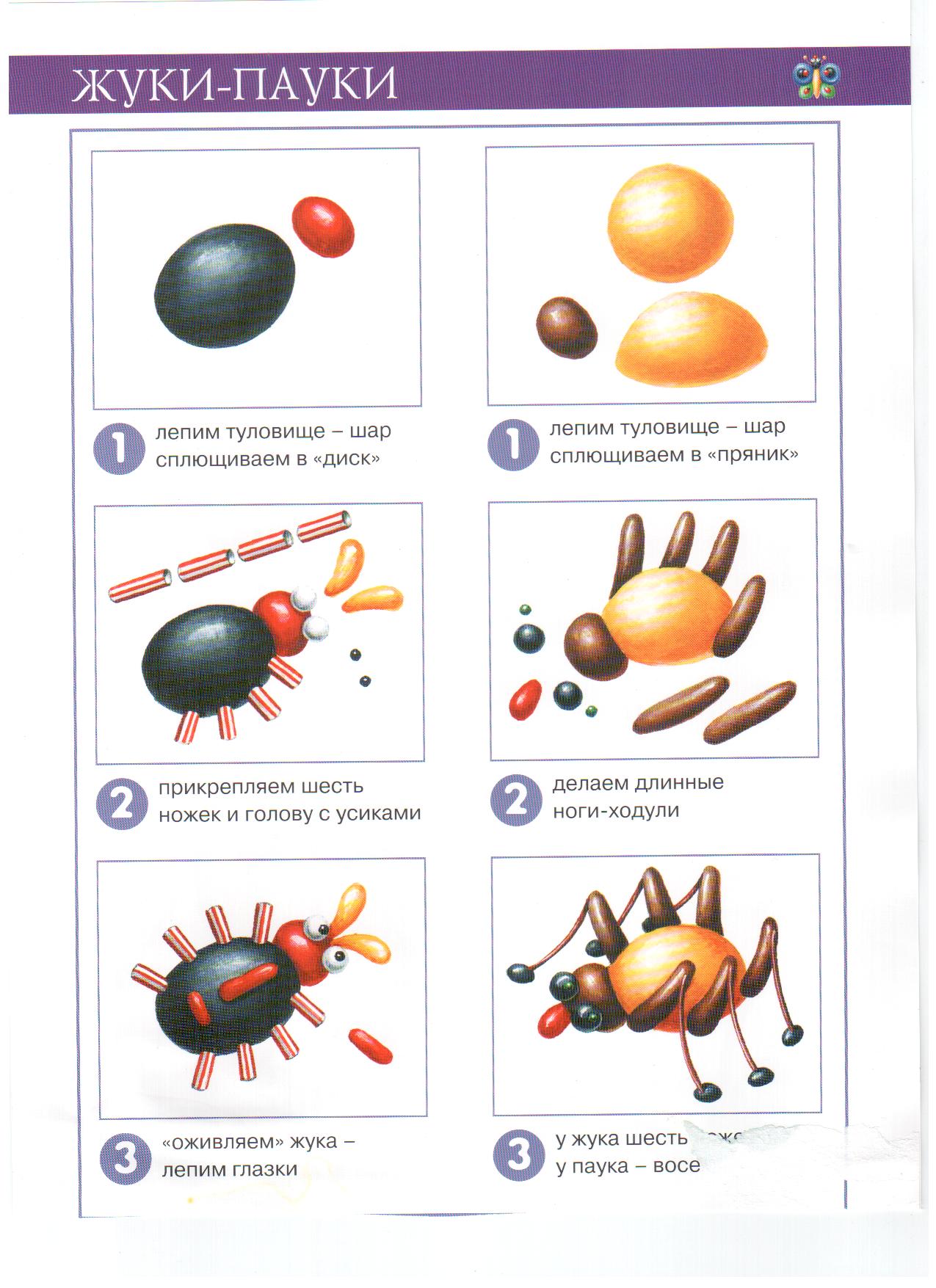 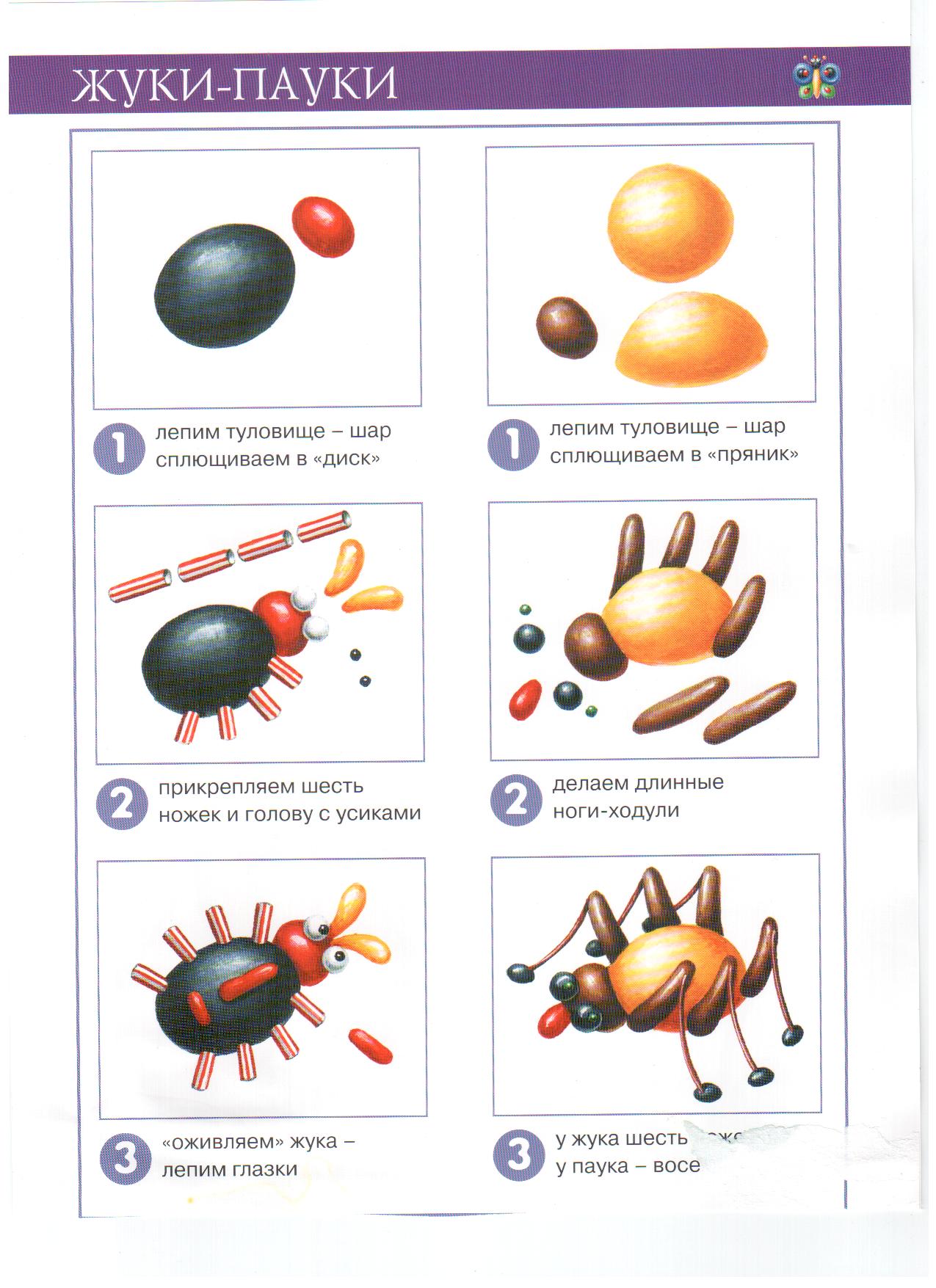 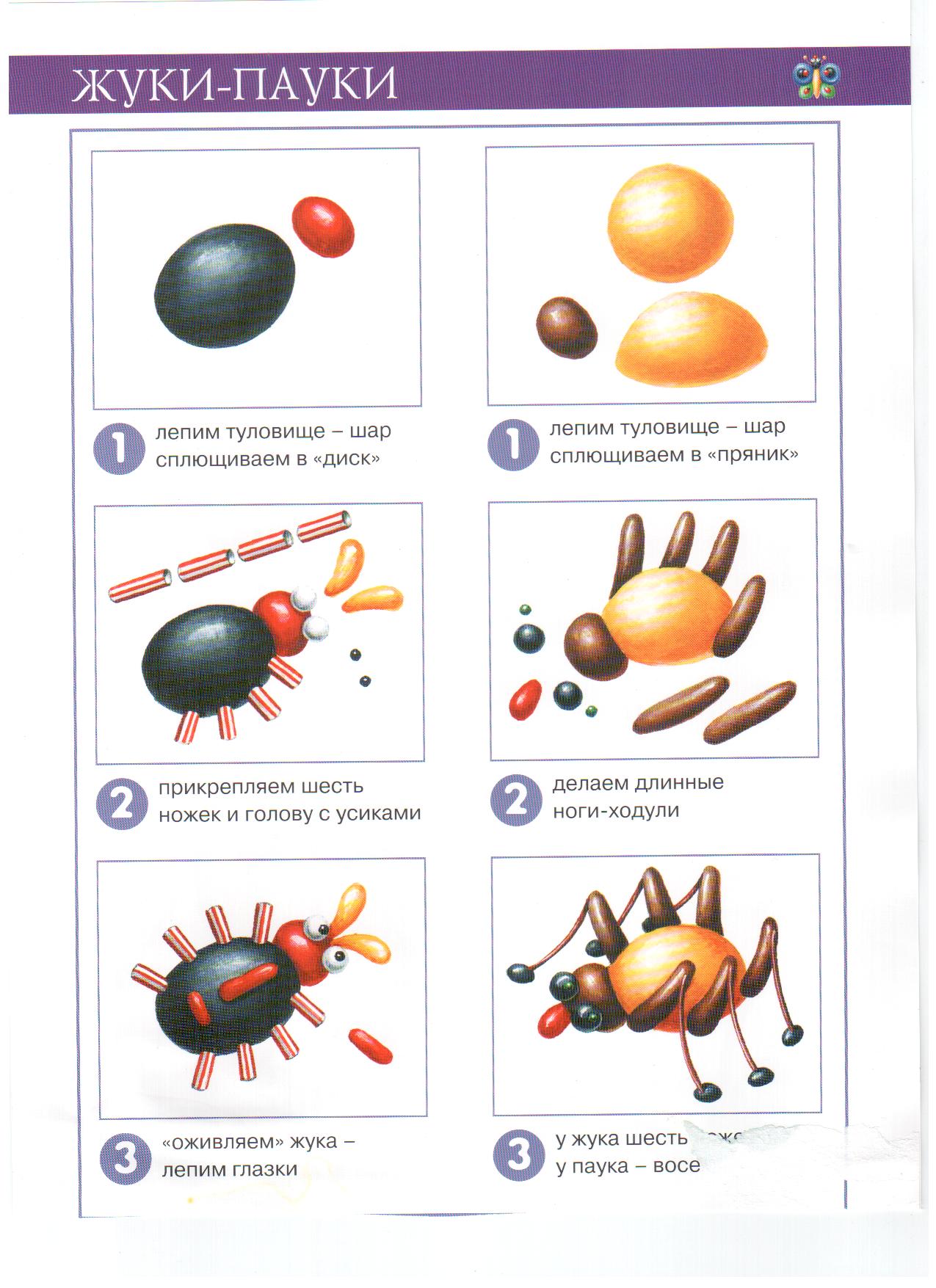 Жук
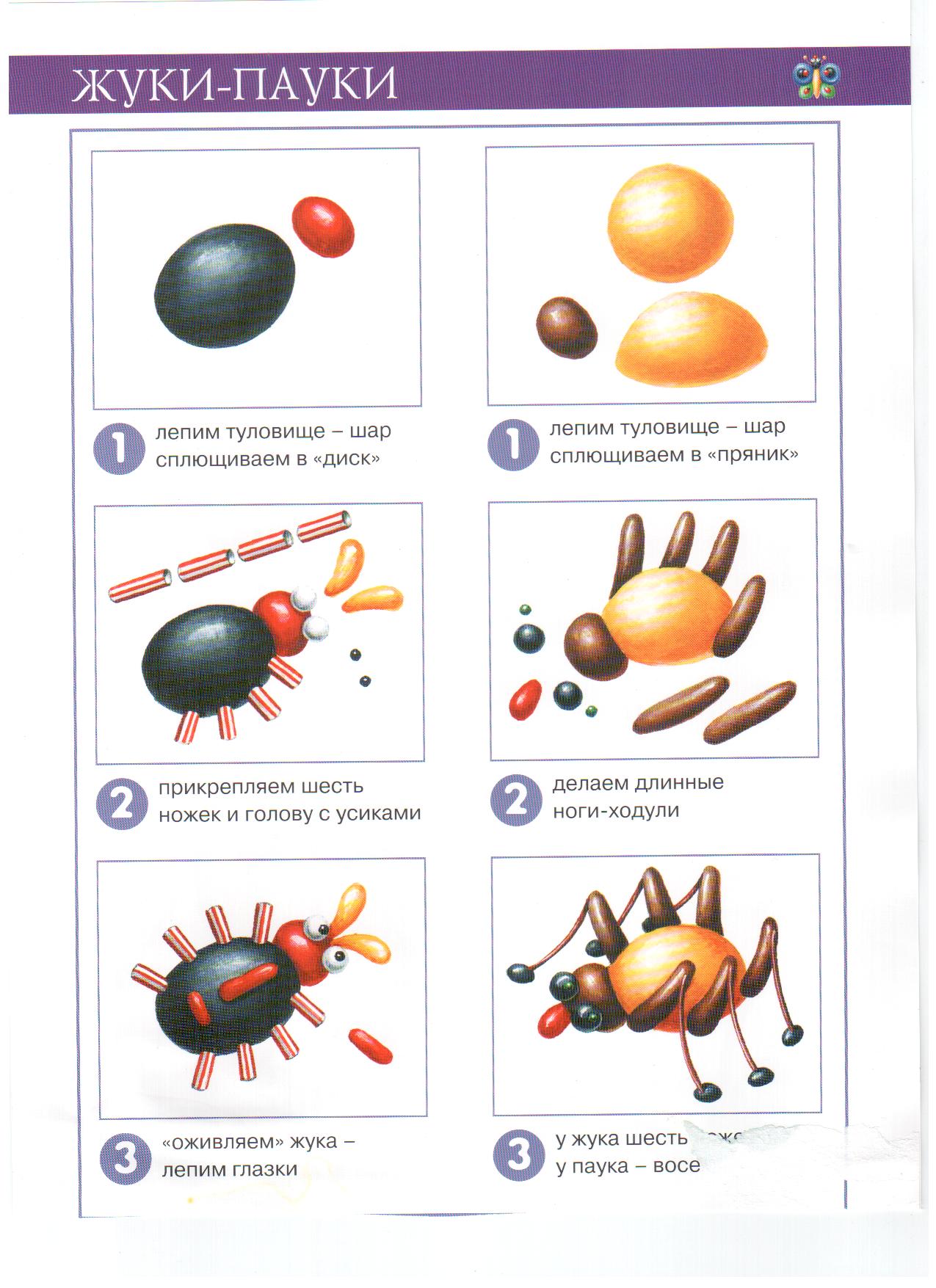 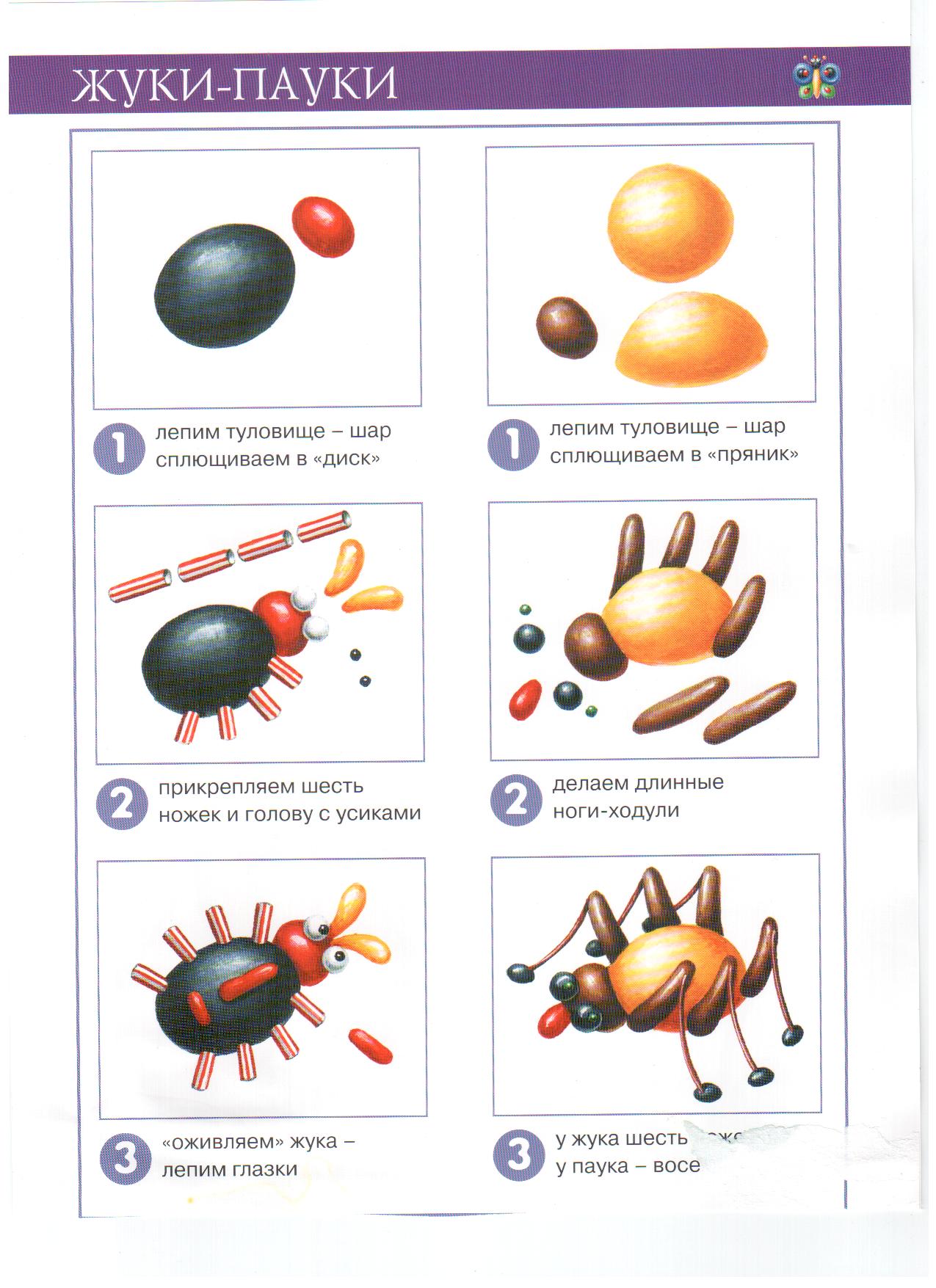